SOFTWAREQUALITYCONFERENCE
PACIFIC   NW
Standards are Necessary, but not Sufficient, for Software Excellence
[David N. Card][Presented DATE]
PNSQC ™
SOFTWAREQUALITYCONFERENCE
PACIFIC   NW
Key points and Overview of Content
Process Reference Models/Standards
Software Excellence Model
Necessary and Sufficient
Reasons for Ineffective Implementations
Measurement Indicator Model
In-Process Audits
PNSQC ™
Process Reference Models/Standards
SOFTWAREQUALITYCONFERENCE
PACIFIC   NW
Examples: CMMI, ISO/IEC 9126
Necessary
Substantial evidence that effective implementations improve quality/reduce defects
Not sufficient
Only address static properties, not dynamic properties
Implementations are often deficient
PNSQC ™
Models and standards are not Sufficient
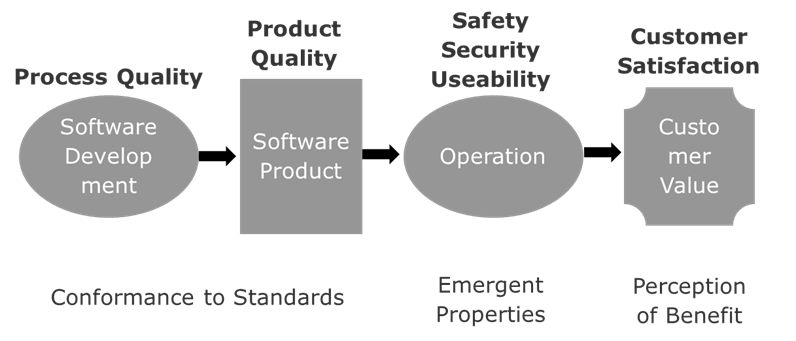 Contributors to Deficient Implementations
SOFTWAREQUALITYCONFERENCE
PACIFIC   NW
Changes of personnel
Incomplete understanding of process requirements
Overconfidence – don’t need to follow process
Lack of regular feedback on performance
PNSQC ™
SOFTWAREQUALITYCONFERENCE
Measurement Indicator Model
PACIFIC   NW
Measured value
Decistion Criteria – statistics, heuristics
Indication of Need for Investigation
Expected 
Value – plan, history, target
Currently, there are no absolute measurements for software engineering
PNSQC ™
What to measure?
SOFTWAREQUALITYCONFERENCE
PACIFIC   NW
Effort and progress are standard
Quality is often overlooked until too late
Defects can be identified through the life cycle – the basic principle of Lean: Do it right the first time!
PNSQC ™
SOFTWAREQUALITYCONFERENCE
Weibull Model to Evaluate Defect Profile
PACIFIC   NW
Defect profile demonstrated to follow Weibull model
Best fit based on heuristics
Indicates that progress is unusual
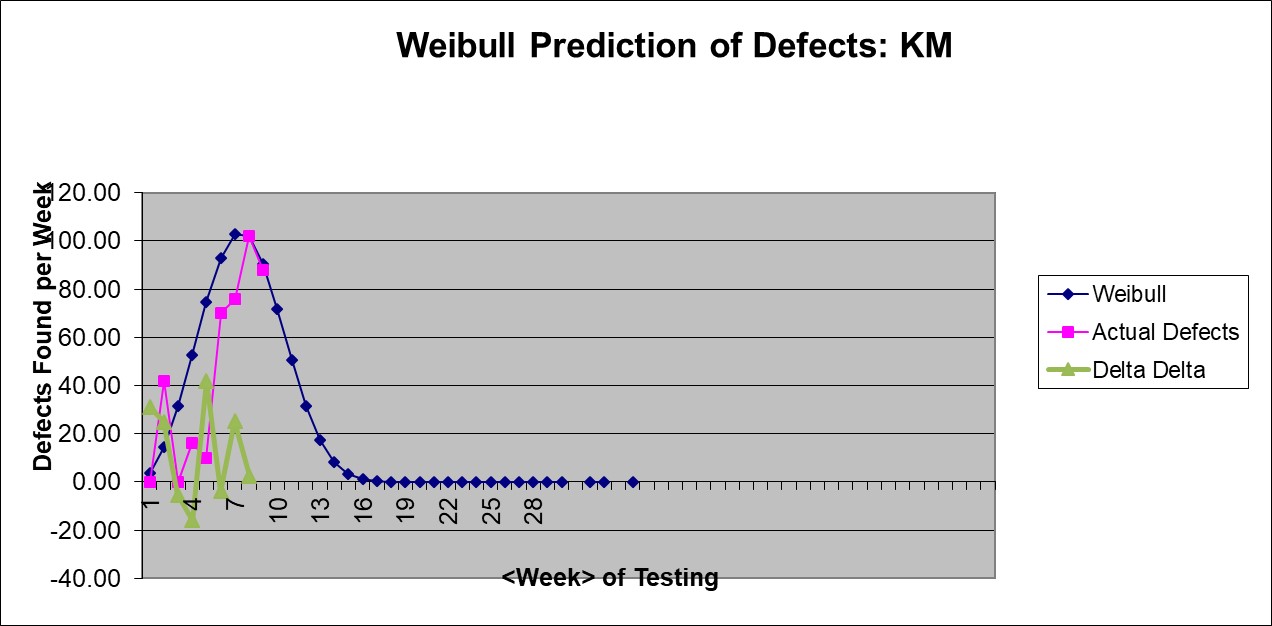 PNSQC ™
In-Process Audits
SOFTWAREQUALITYCONFERENCE
PACIFIC   NW
Compliance to standards often evaluated prior to project start (e.g., source selection)
Departures from intended process not recognized until activity is complete – need to make-up documentation and work (e.g., post mortem)
Audits should be conducted during the execution of critical activities (i.e., in-process)
PNSQC ™
Closing Reference Slide
SOFTWAREQUALITYCONFERENCE
PACIFIC   NW
University  Federal do Rio de Janeiro, Software Engineering Research Group

card@computer.org

F.McGarry, D. Card, et al., Practical Software Measurement, Addison Wesley, 2002
PNSQC ™